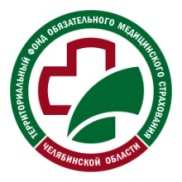 Территориальный фонд обязательного медицинского страхования Челябинской области
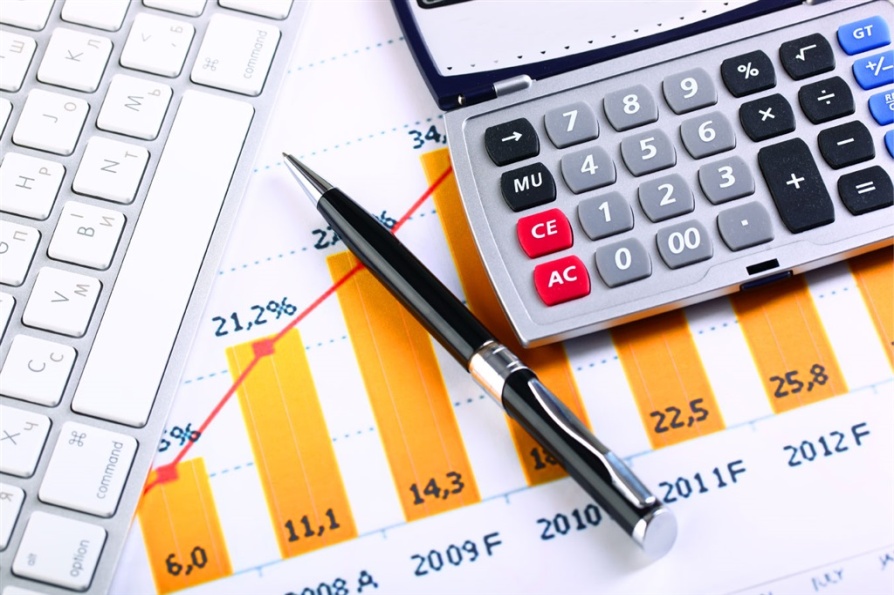 Исполнение бюджета Территориального фонда обязательного медицинского страхования Челябинской области за 2015 год
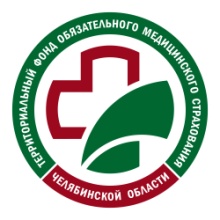 Итоги работы ТФОМС Челябинской области за 2015 год и задачи на 2016 год
Доходы бюджета ТФОМС Челябинской области 
(млн.руб.)
Территориальный фонд обязательного медицинского страхования Челябинской области
2
2
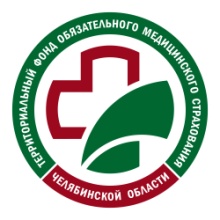 Итоги работы ТФОМС Челябинской области за 2015 год и задачи на 2016 год
Расходы бюджета ТФОМС  Челябинской области 
(млн.руб.)
936,8
Территориальный фонд обязательного медицинского страхования Челябинской области
3
2
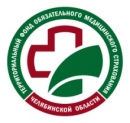 Итоги работы ТФОМС Челябинской области за 2015 год и задачи на 2016 год
Структура расходов по видам медицинской помощи 
(%)
Территориальный фонд обязательного медицинского страхования Челябинской области
4
2
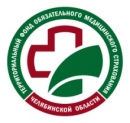 Итоги работы ТФОМС Челябинской области за 2015 год и задачи на 2016 год
2015 год
Подушевой норматив финансирования
на одно застрахованное лицо
+10,2 %
9 434,04 руб.
2014 год
подушевой норматив финансирования 
на одно застрахованное лицо
8 557,74 руб.
Территориальный фонд обязательного медицинского страхования Челябинской области
5
2
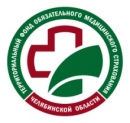 Итоги работы ТФОМС Челябинской области за 2015 год и задачи на 2016 год
Количество медицинских организаций, финансируемых 
из средств ОМС в 2014-2015 гг.
31147,5
1
24151,1
2
Территориальный фонд обязательного медицинского страхования Челябинской области
6
2
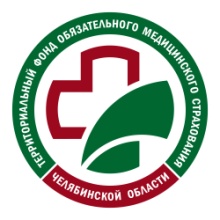 Итоги работы ТФОМС Челябинской области за 2015 год и задачи на 2016 год
Структура кассовых расходов медицинских организаций 
(%)
13,69%
(13,51%)
31,18 млрд. руб.
1,19%
(1,33%)
2015 год
2014 год
14,11%
(13,34%)
28,65 млрд. руб.
Территориальный фонд обязательного медицинского страхования Челябинской области
7
2
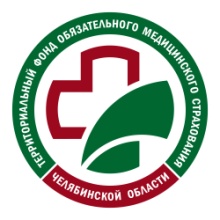 Итоги работы ТФОМС Челябинской области за 2015 год и задачи на 2016 год
Задачи на 2016 год
Территориальный фонд обязательного медицинского страхования Челябинской области
8
2